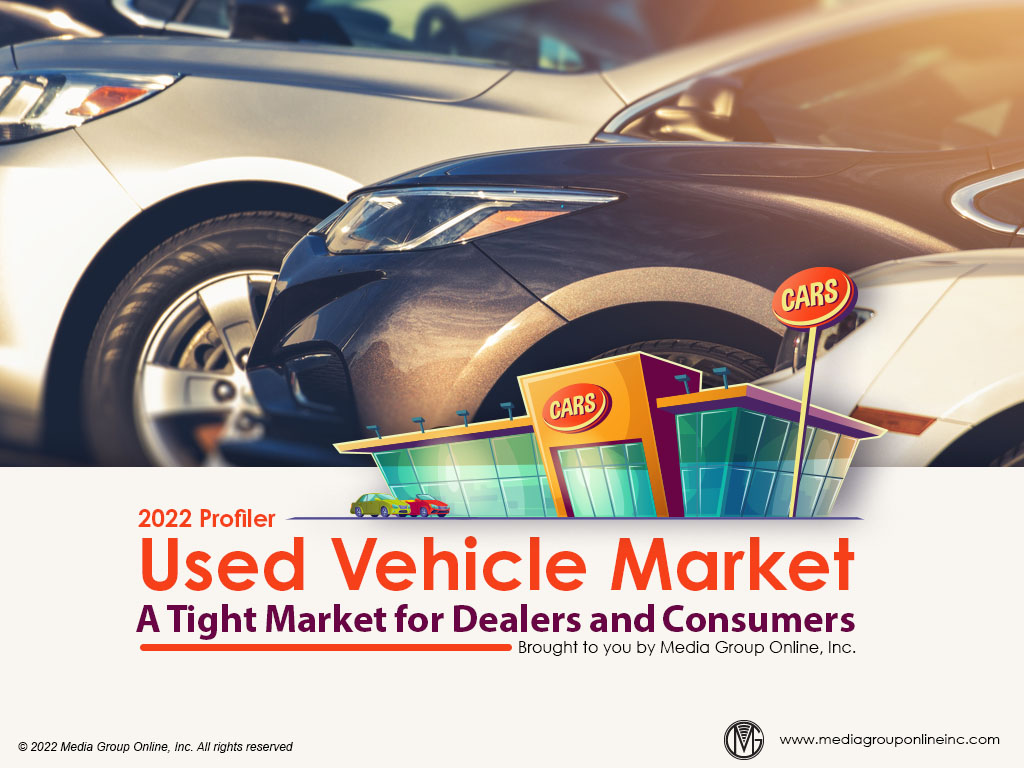 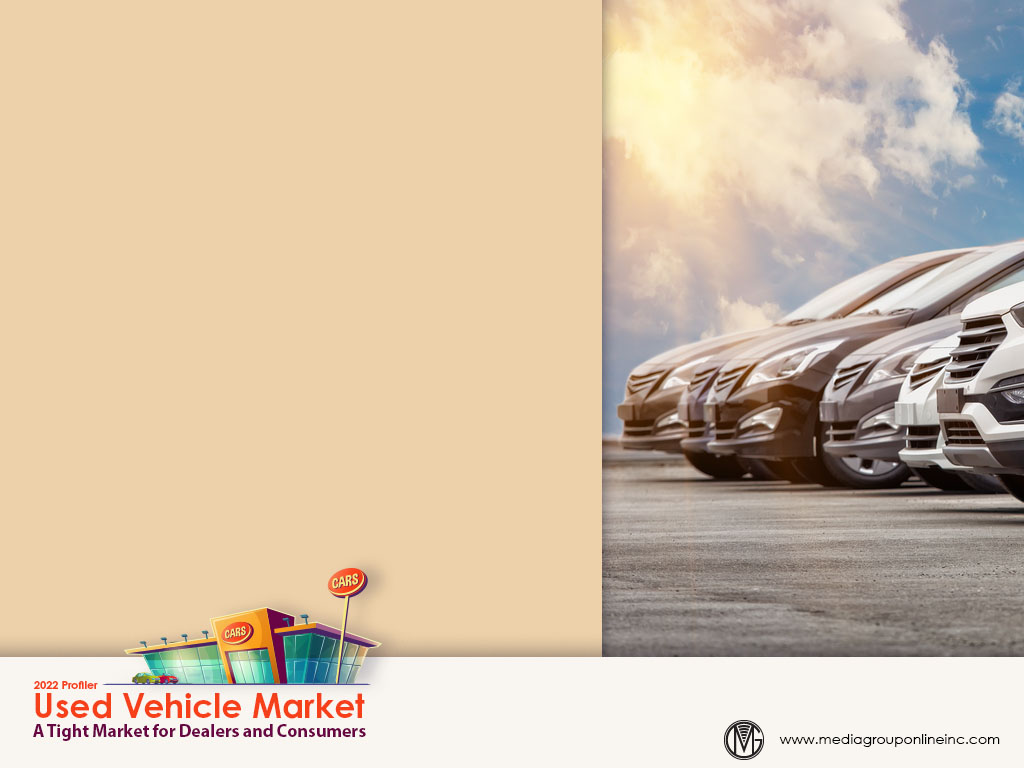 Very Limited Used-Vehicle Inventory Stifles Market
As new-vehicle inventories decreased significantly during 2021 and into 2022, many consumers had to buy used vehicles. With fewer new vehicles being purchased, dealerships had fewer used cars, creating supply-and-demand chaos and increasing prices.
According to Mannheim, a used-vehicle auction company, used-vehicle wholesale prices increased 0.7% during May from April, which in turn increased Mannheim’s Used Vehicle Value Index to 222.7 for May a 9.7% YOY increase.
Delayed tax returns were another factor depressing the market, according to Cox Automotive. Mannheim analysts stated during April that wholesale and retail used-vehicle prices will start to moderate as they predict demand will decrease.
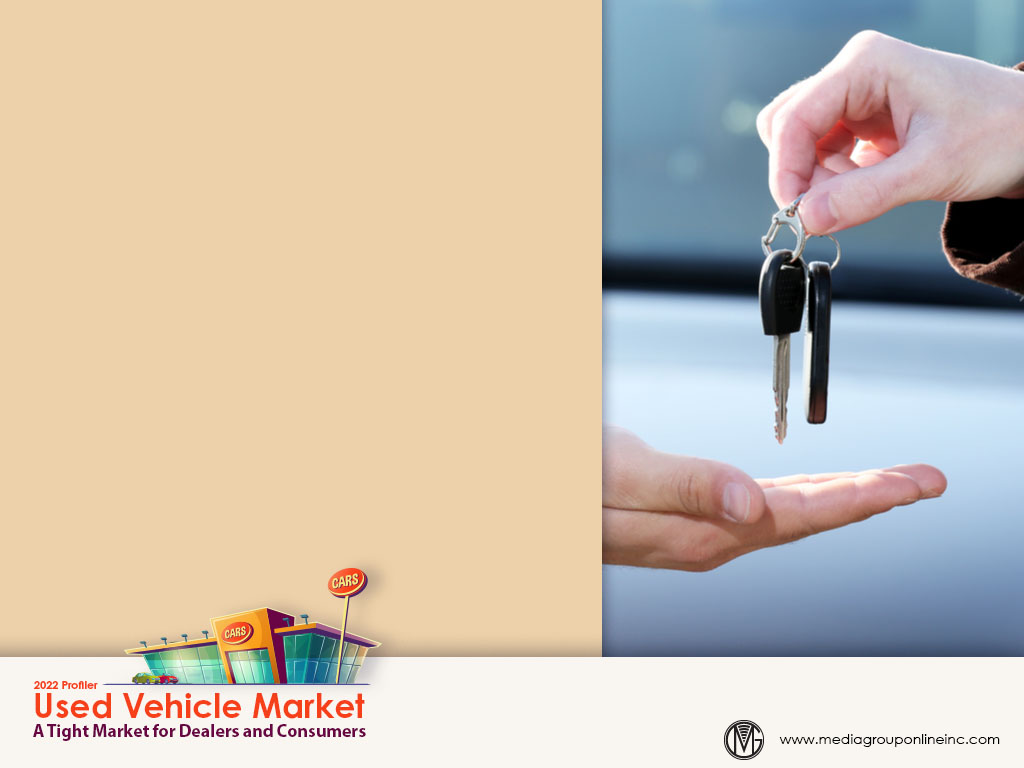 Double-Digit Decline for May 2022 Used-Vehicles Sales
US Census Bureau data indicates used-vehicle retail sales decreased 5.0% YOY during April 2022, totaling $14.75 billion; however, the total sales of $55.76 billion during the first four months of the year increased 7.2%, compared to the first four months of 2021. 
Most of that increase was because of higher prices and less inventory. Cox Automotive reports 3.18 million used vehicles were sold during May 2022, a 16% YOY decrease. The estimated total by the end of the year is expected to decrease more than 12% from 2021.
Cox Automotive’s Q2 2022 Dealer Sentiment Index for the current used-vehicle environment was 47, decreasing five points from 52 for Q1 2022. Dealers also scored their current used-vehicle inventory level at 43, compared to 45 during Q1 2022.
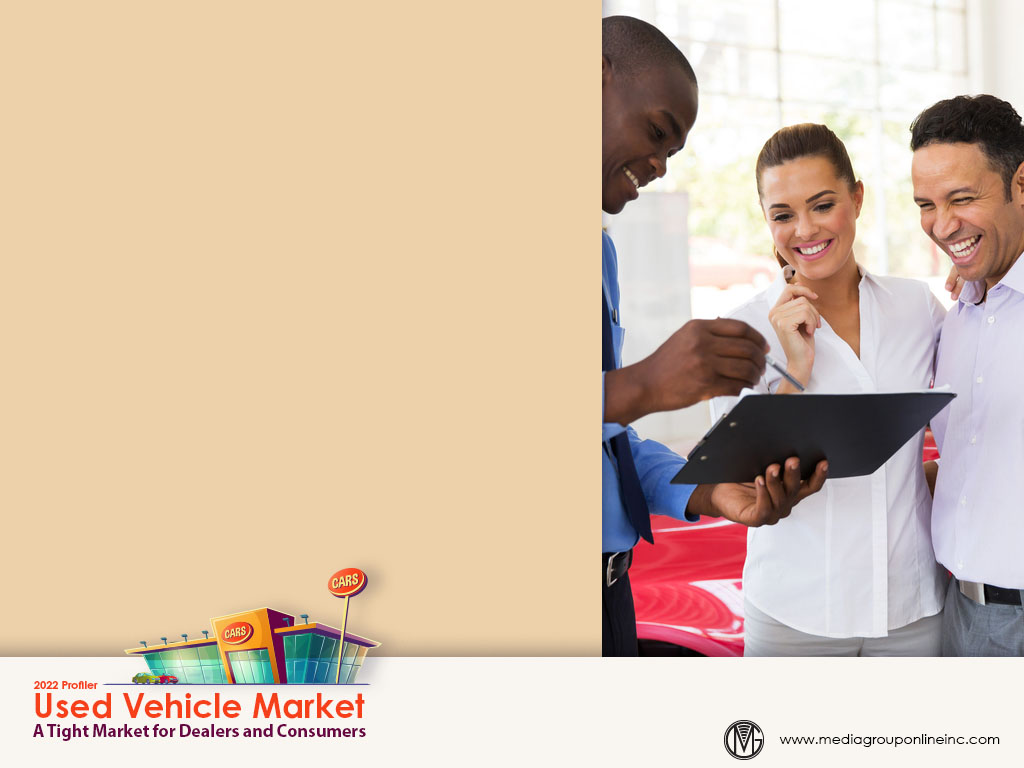 Price and Loan Rates Limit Consumer Affordability
The used-vehicle loan rate for consumers with the highest credit score was 7.85% during early June 2022, but ranged to as much as 20.69% for consumers with the poorest credit rating (451–599).
As of 6/15/22, CarGurus reported the average used-vehicle price was $30,771, which had decreased 0.09% during the last 30 days, but increased 1.33% during the past 90 days and increased 13.66% YOY.
Among four major auto brand divisions, Ford had the highest average price for a used car as of 6/15/22 at $30,612 (+1.2 last 30 days), Chevrolet at $30,382 -0.8% last 30 days), Jeep at $29,731 (-0.5% last 30 days) and Toyota at $28,072 (+0.5% last 30 days).
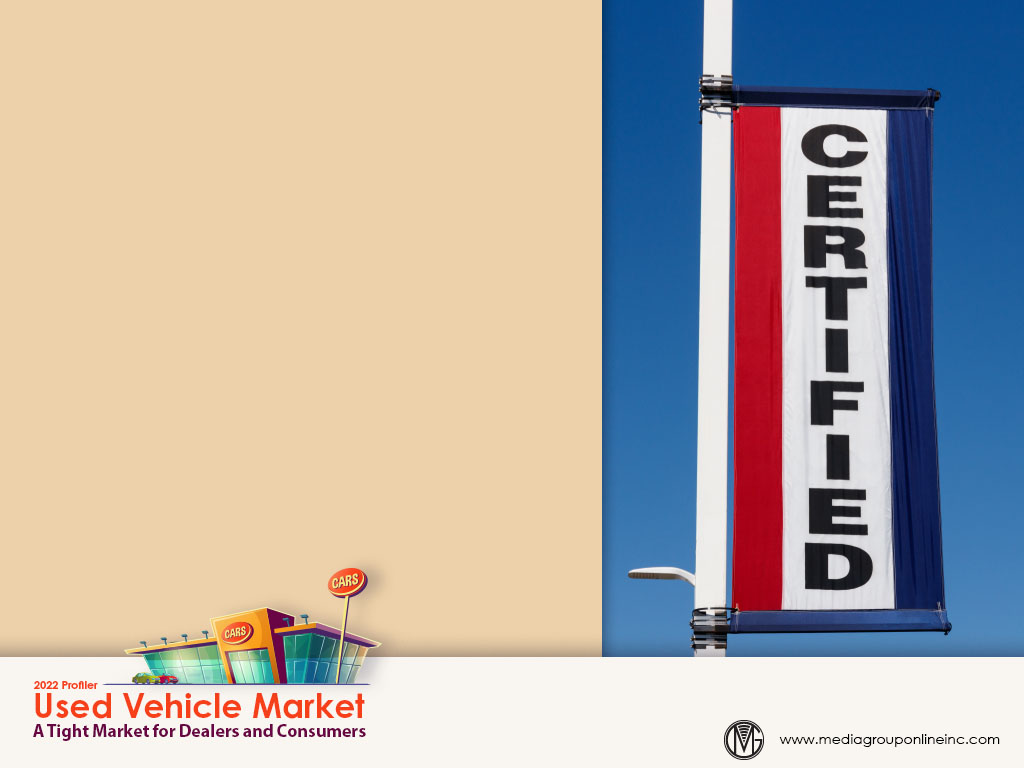 YOY Certified Pre-Owned Sales Have Significantly Decreased
In the tight used-vehicle market, certified pre-owned (CPO) vehicles are highly prized for being thoroughly checked and maintaining much of their original look and drivability. Unsurprisingly, therefore, CPO vehicle sales decreased 22% YOY during May 2022.
The 208,423 CPO vehicle units sold during May was a 7% decrease from April, the fewest since February, and ended four consecutive months of increased sales. Despite those better months, CPO sales have decreased 17.5% for the first five months of 2022. 
A Cox Automotive analyst said rental car companies are buying many of the CPO vehicles that have been traded for a new vehicle. With few new vehicles available to consumers to replace their CPO vehicles, dealers’ CPO programs have almost nothing to sell.
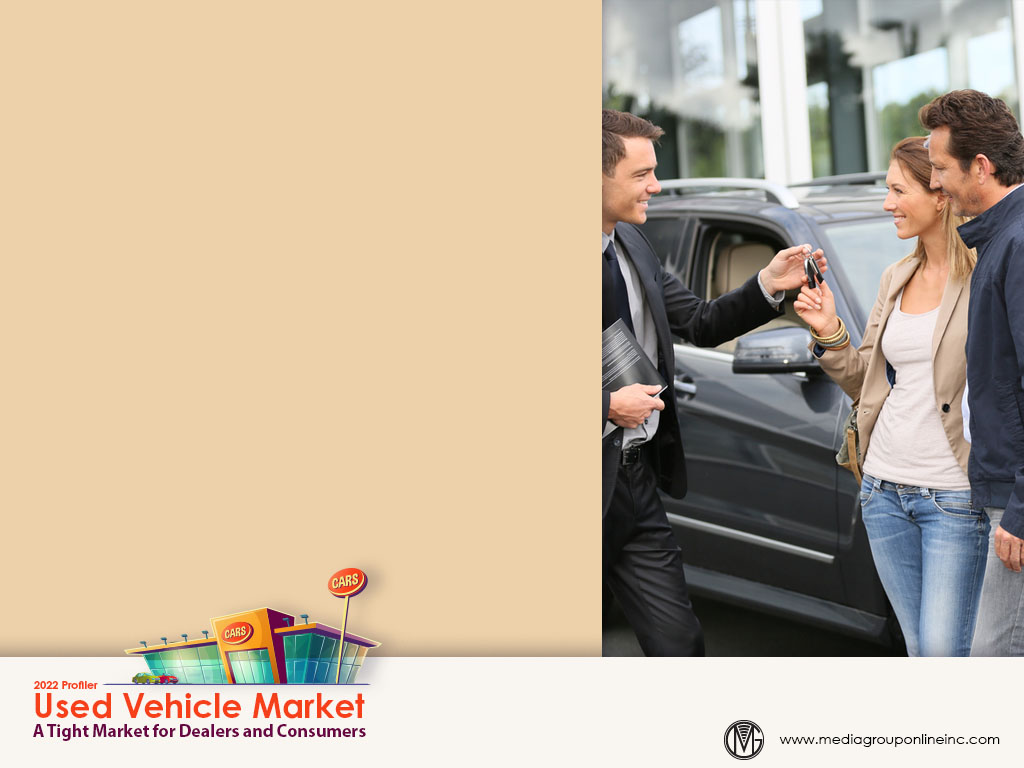 Consumers Search Across States for Used Vehicles
Quantrell Subaru in Lexington, KY surveyed more than 2,600 used-vehicle buyers and discovered the average recipient would travel as much as 469 miles to purchase the used vehicle they wanted, with those in Alaska willing to travel the farthest or 722 miles.
A Cars.com analyst attributes this trend to the low inventories of used vehicles, especially in smaller cities and towns. A Cars.com survey found consumers quickly learn they have to be very flexible and not expect to find the vehicle they would like.
A Buffalo, NY used-vehicle dealer said many of its customers have decided to buy a much older and less-costly vehicle with high mileage and still somewhat dependable as a 12- to 18-month-interim vehicle until the market rebalances.
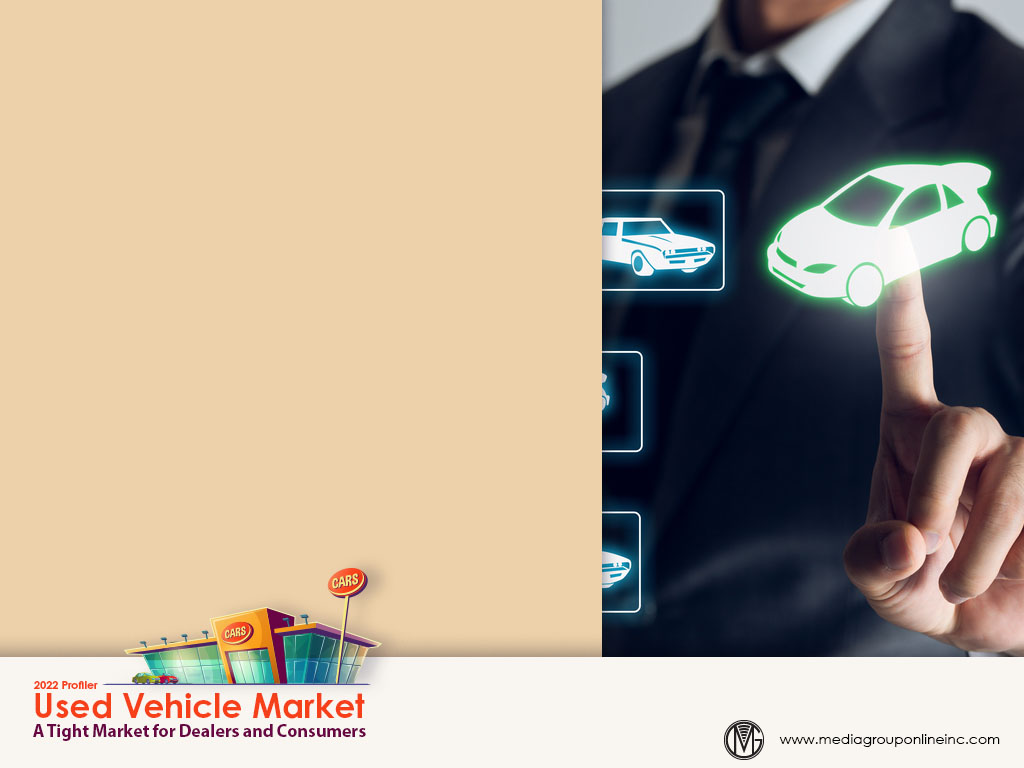 Market Trends
Many franchised and used-vehicle dealers are being proactive to increase their supply of used vehicles by utilizing new technologies that allow dealers to buy directly from consumers without being limited to the auction system as well as digitizing the process.
During 2021, Mannheim started testing the batteries on used electric vehicles, which consumers and auction companies are reluctant to buy. The tested batteries had a rating of 4.0 to 4.5 on a 5-point scale and retained 90% of their charge capacity after 100,000 miles.
With the EV revolution gaining momentum, an environmental element is starting to worry some people: significantly increasing the exportation of all the old vehicles with internal-combustion engines to developing countries.
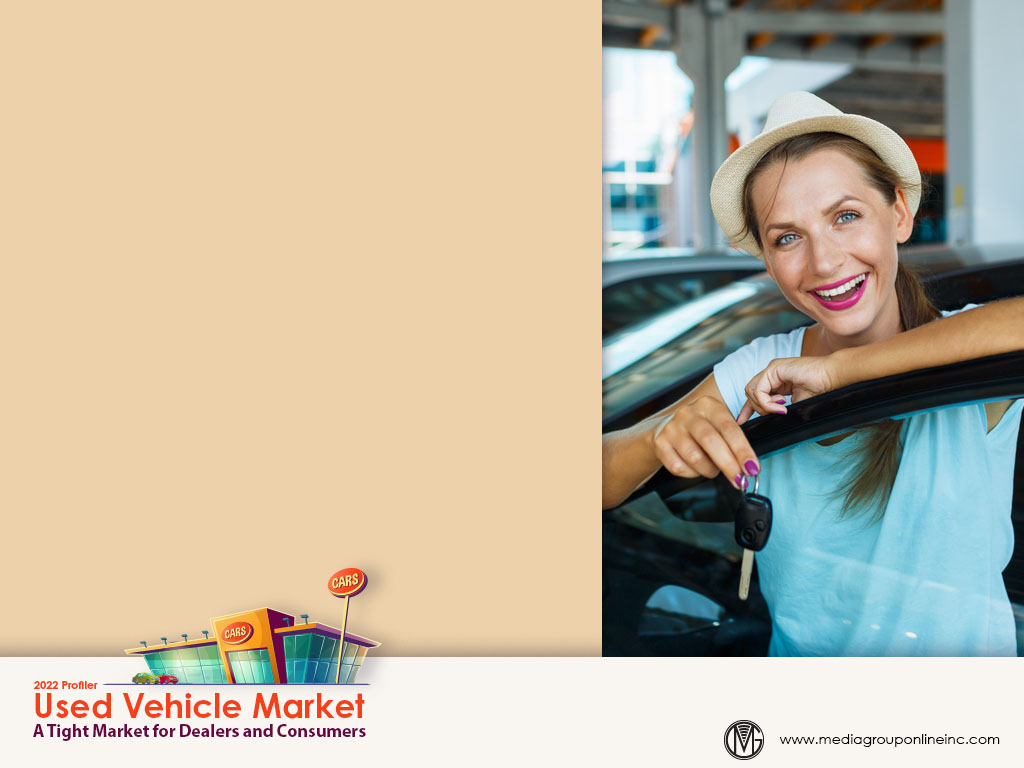 Advertising Strategies
Much like franchised, new-vehicle dealerships, independent used-vehicle dealers (as well as the franchise dealers that sell used vehicles) must maintain an advertising presence to keep their name in front of consumers until the market improves.
Although most dealers can probably sell all the certified pre-owned vehicles they can obtain, those that have historically sold many CPO vehicles may want to emphasize their expertise in this sub-category of used vehicles to maximize long-term sales. 
As more used electric vehicles become available, dealers specializing in this inventory many want to advertise proactively now not only to attract consumers interested in used EVs, but also to position themselves for the future when there will be many used EVs.
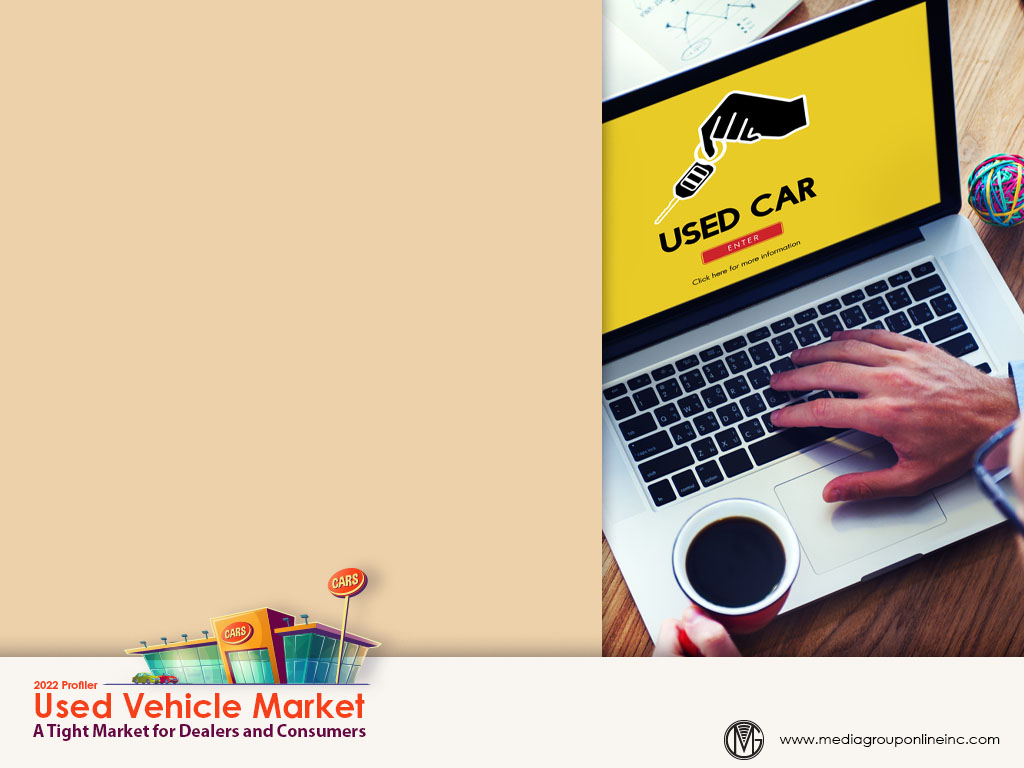 New Media Strategies
Given the traditional negative view of used-car dealers, it’s essential they use their Websites and social media platforms to show their transparency by providing honest updates about inventory, loan interest rates, etc. 
With more consumers willing to travel hundreds of miles to find a used vehicle, dealers can offer promotional perks, such as a gift card for local dining and shopping or a gas card for the return trip, with a qualifying purchase.
Under the current tight conditions in the used-vehicle market, it’s a good time for dealers to ask recent customers to post testimonials on social media about how well the dealership helped them find a used car at an affordable price and interest rate.